Управление образования Сергокалинского района
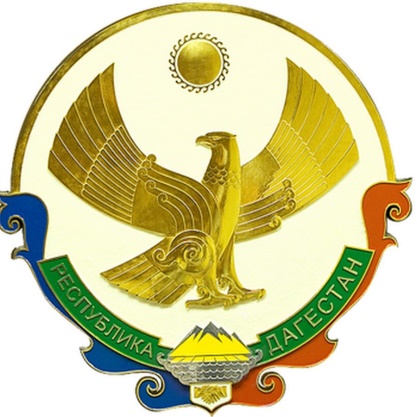 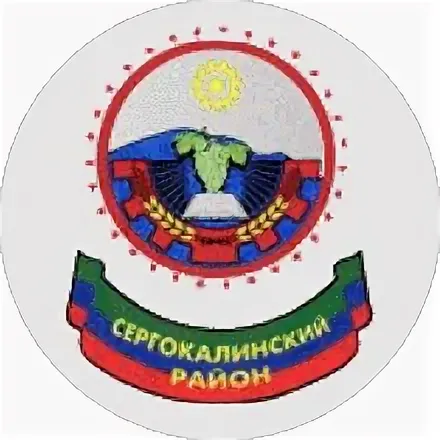 Ведущий специалист по вопросам воспитания
 и дополнительного образования
Магомедова Сарат Шамильевна
О реализации задач федерального проекта «Патриотическое воспитание граждан в Российской Федерации»
фе Целевые показатели федерального проекта «Патриотическое воспитание граждан                                          Российской Федерации» дерального проекта «Патриотичеации»
Республики Дагестан
- Гаджиева Зульхиджа Казбековна
89898766560
Магомедова Сарат Шамильевна
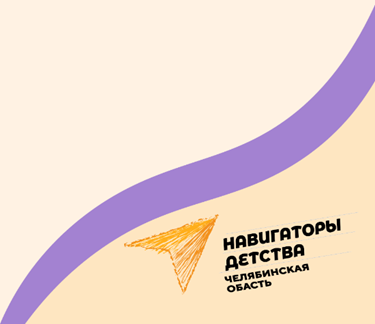 В проекте «Навигаторы детства» определены 8 школ, общий охват 2727 детей.
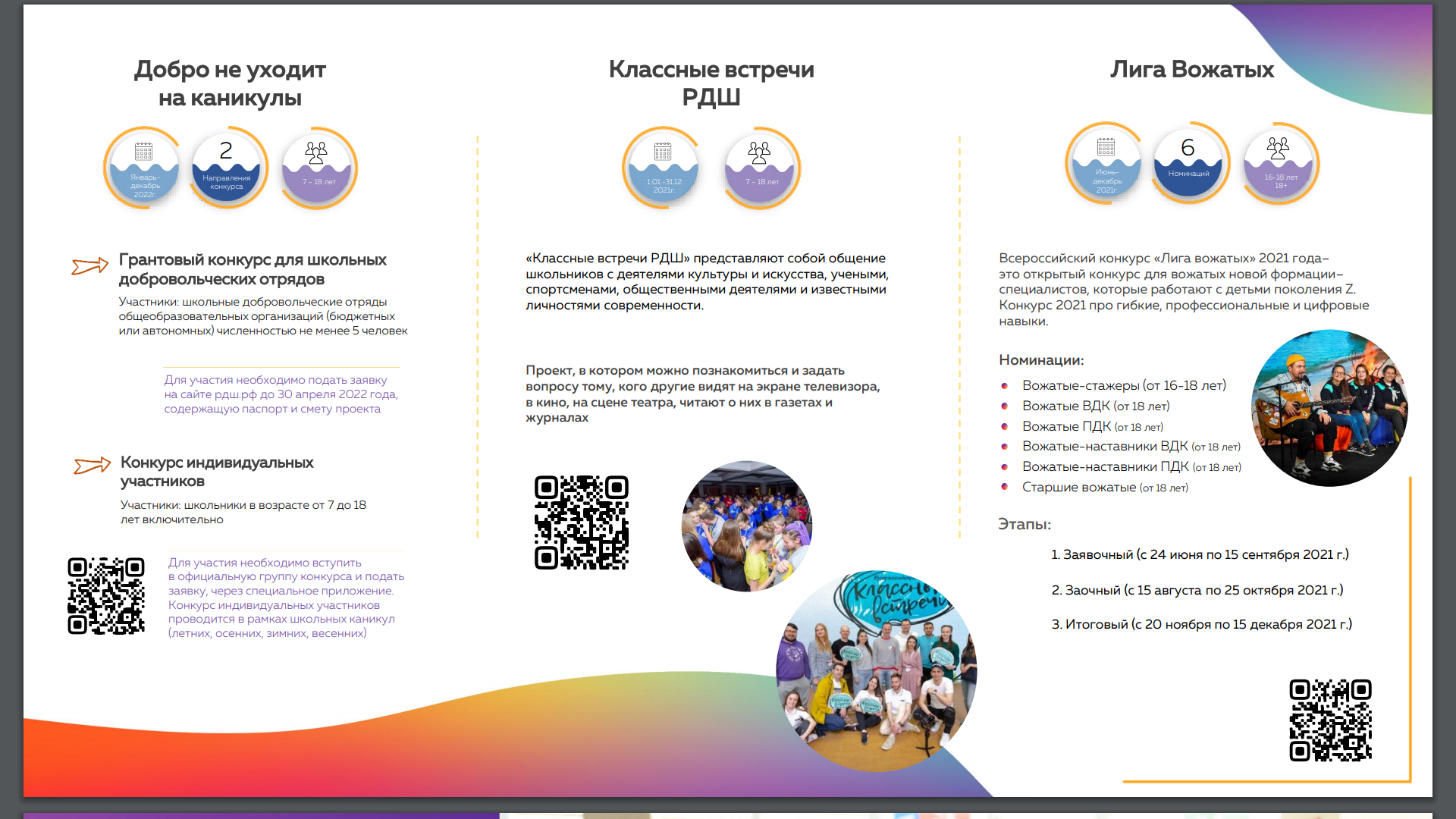 При таком подходе цели воспитания сводятся к трем основным принципам. 

Первое – создать условия для максимально полного освоения подрастающим поколением культуры, исторического наследия и духовных ценностей, накопленных человечеством и нашей страной. 

Второе – помочь раскрыть внутренний потенциал ребенка, молодого человека, поддерживая его усилия в самореализации. 

Третье – стимулировать процесс познания молодым человеком самого себя, выработку индивидуального образа жизни и поведения.
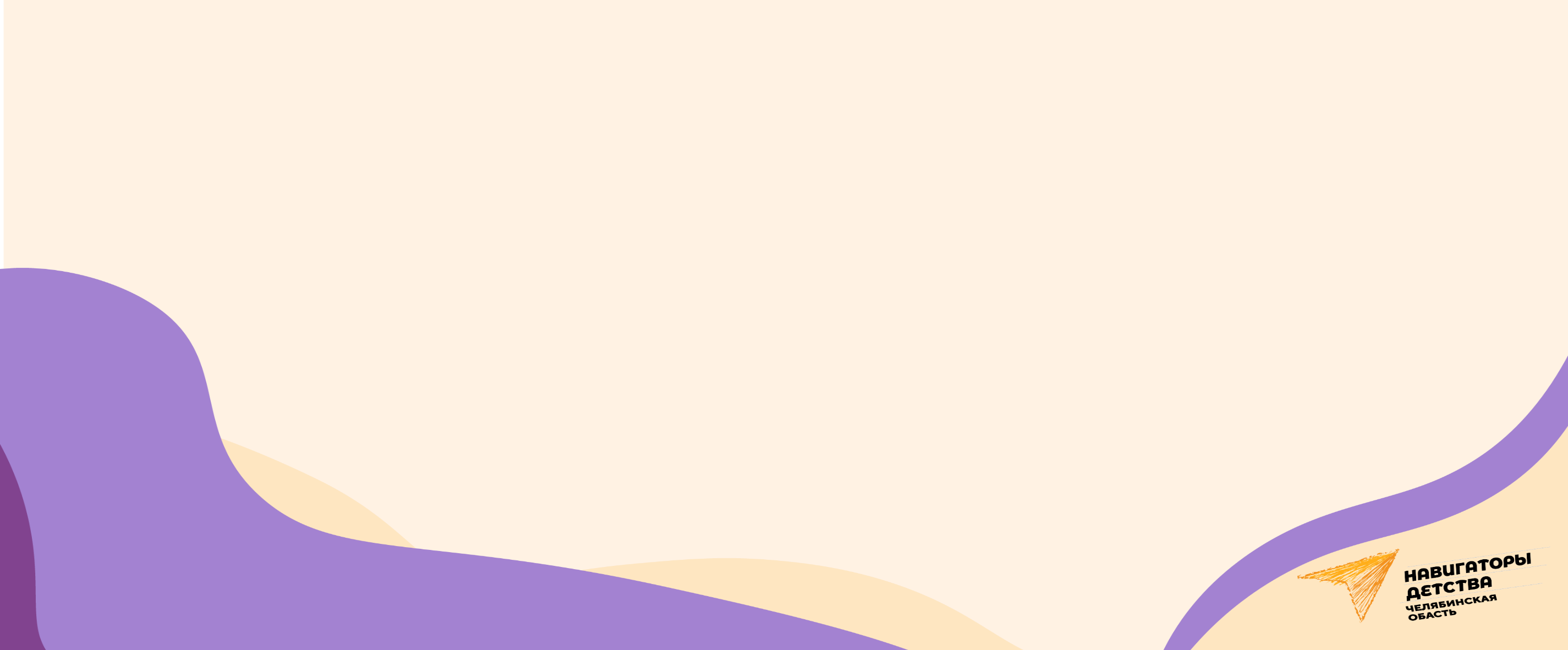 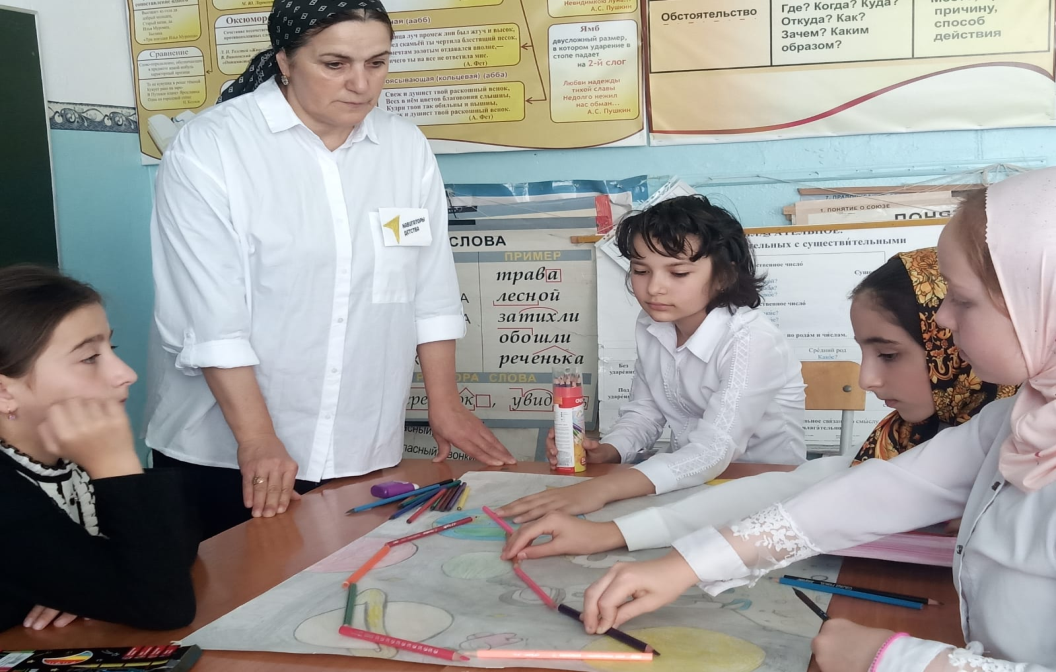 Спасибо за внимание!
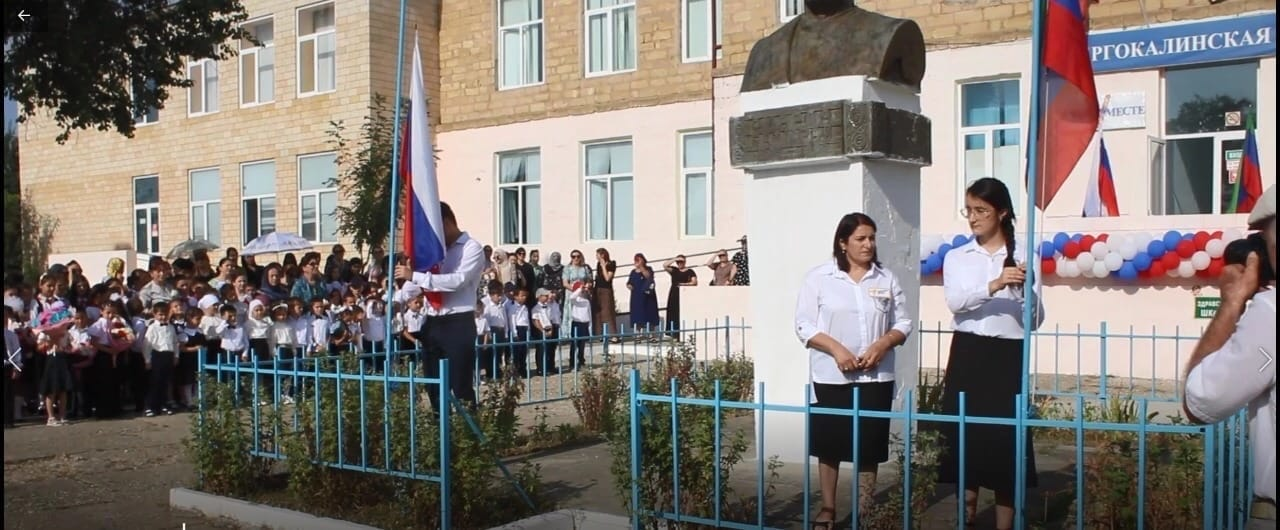 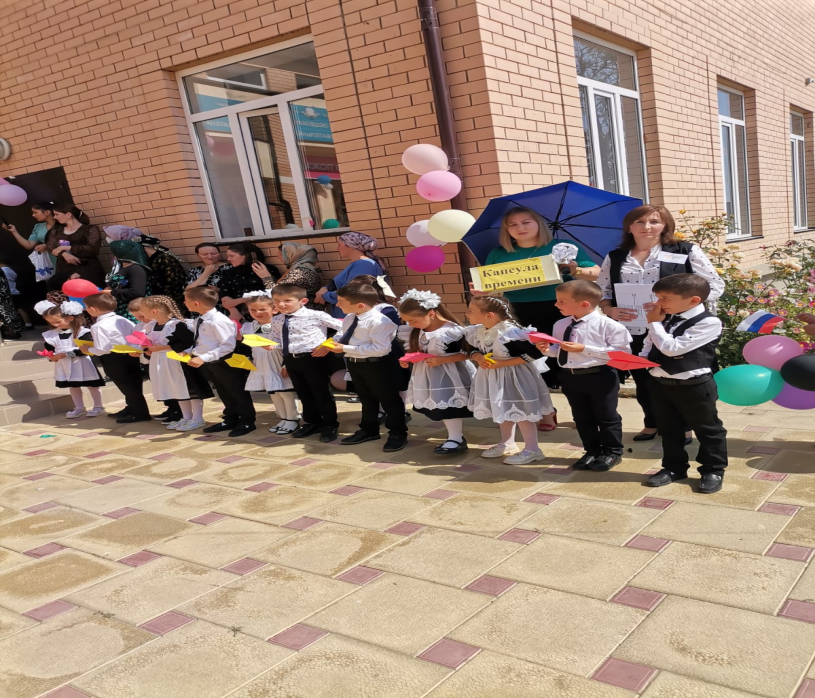